HDSB EQAO HIGHLIGHTS
2015 - 2016
EQAO Results Overview
[Speaker Notes: DB]
Grade 3 Reading at highest level ever!
Noteworthy…
PRIMARY READING
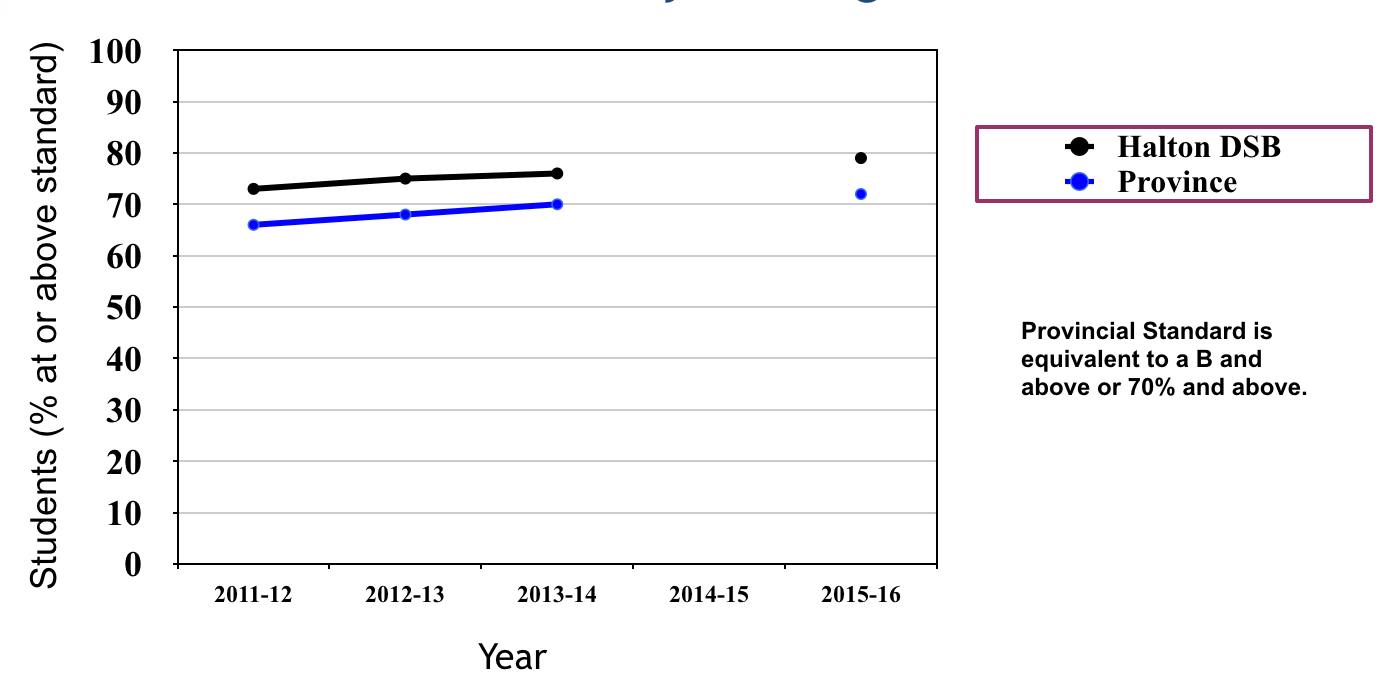 [Speaker Notes: DB]
Noteworthy…
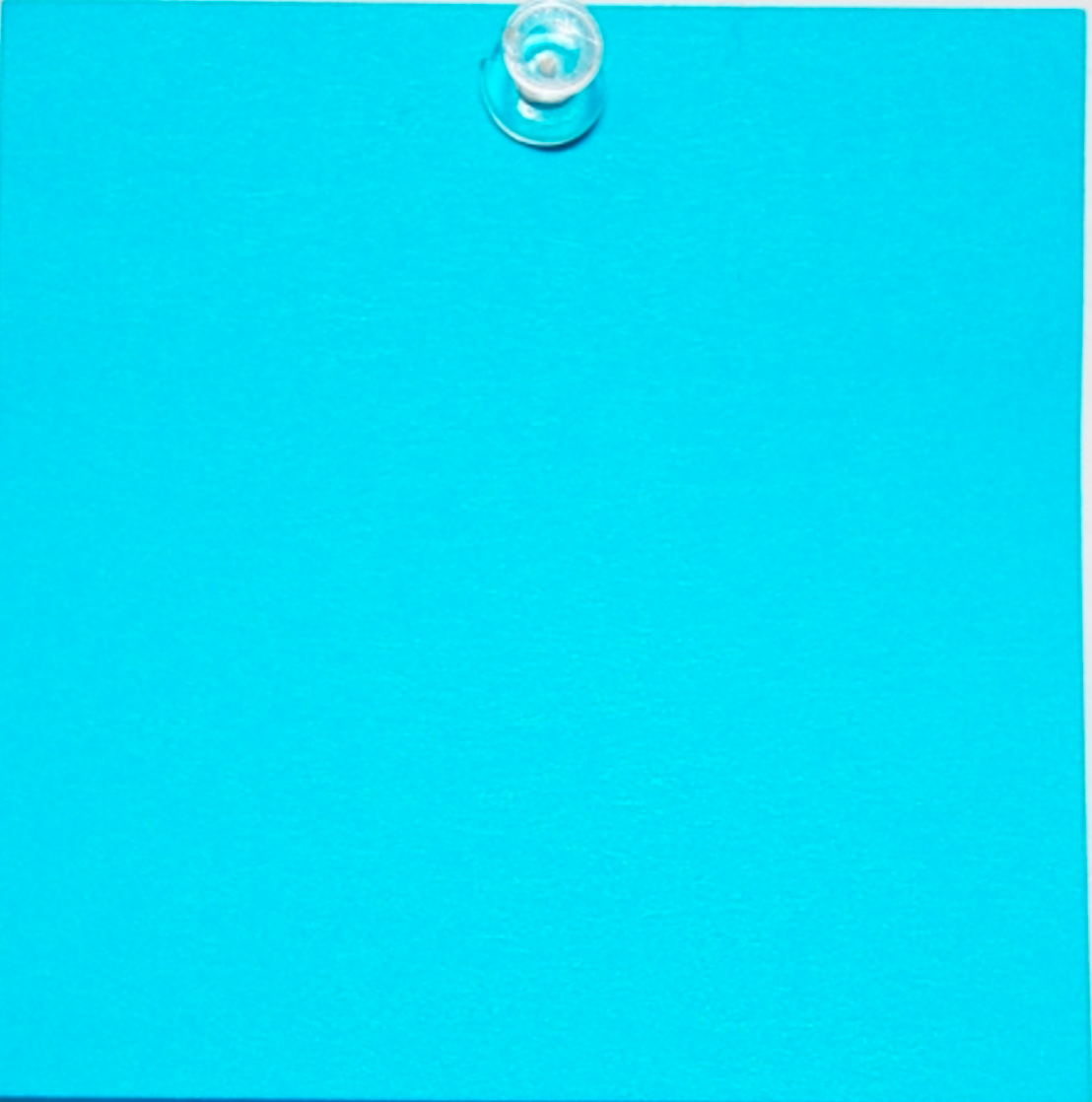 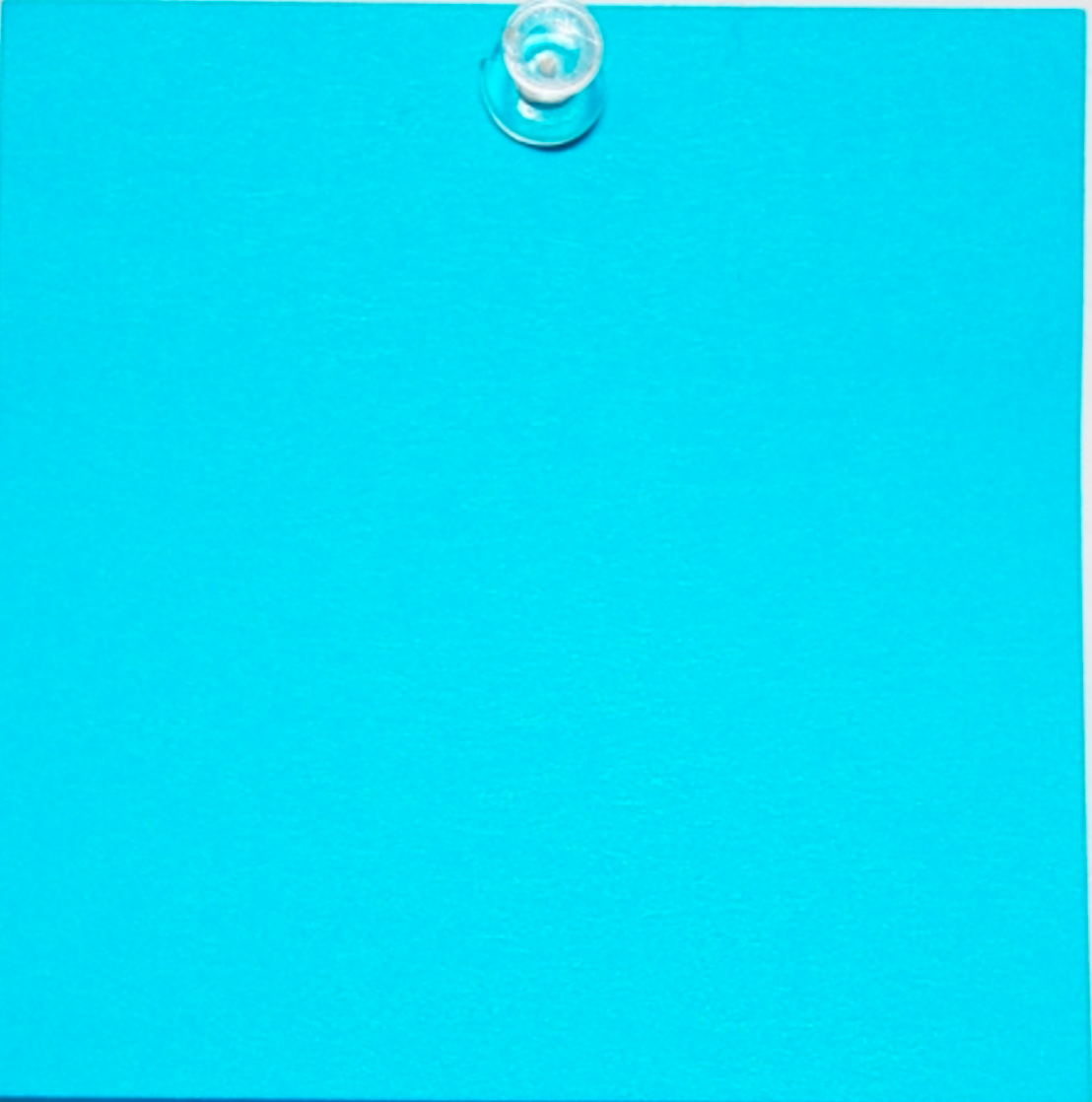 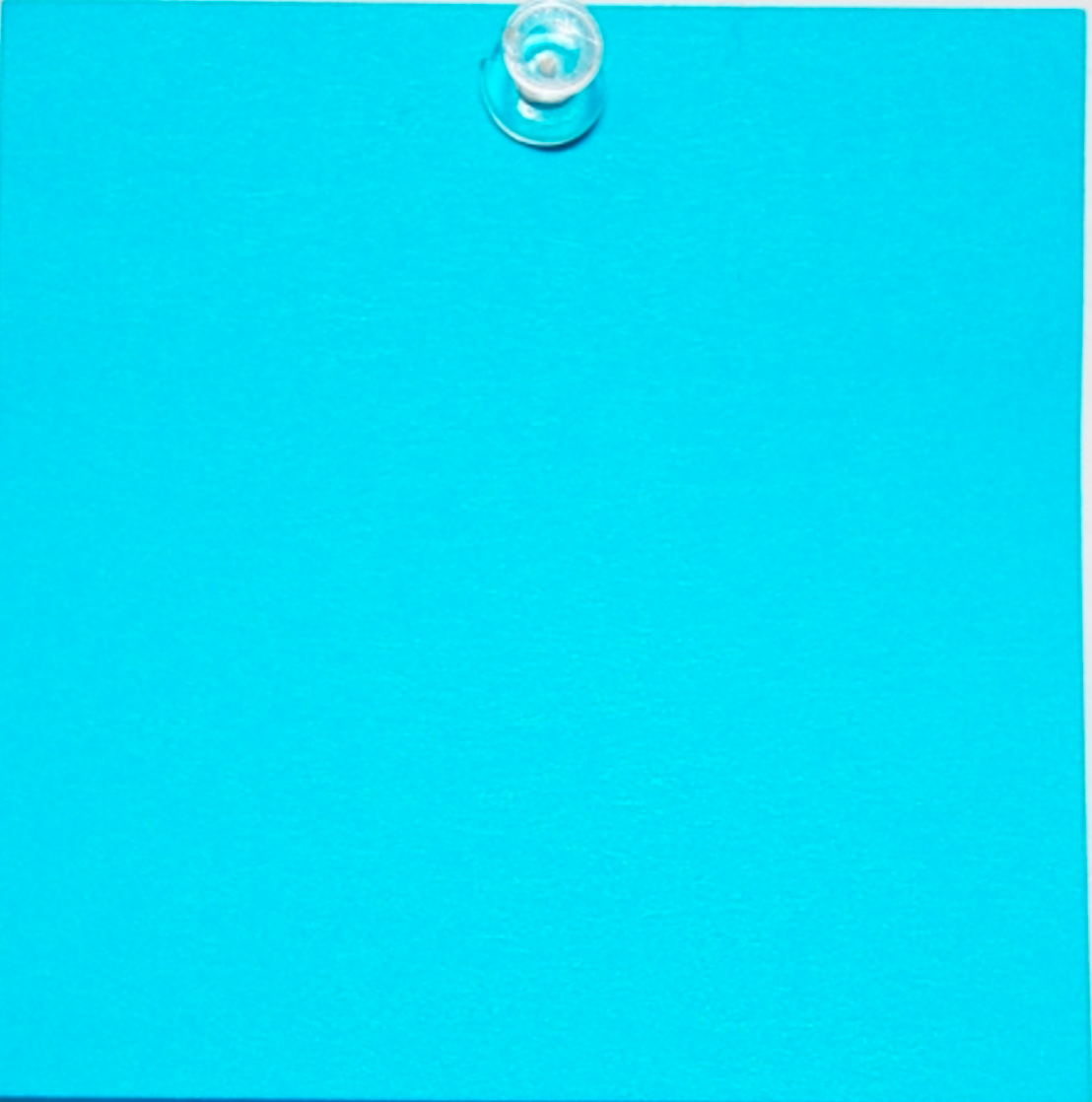 “Best ever” results for 
Gr. 3 Reading and Gr. 6 Writing
Results are sustained for 
Gr. 9 Math and Ontario Literacy Test
HDSB above the Province in ALL Assessments!
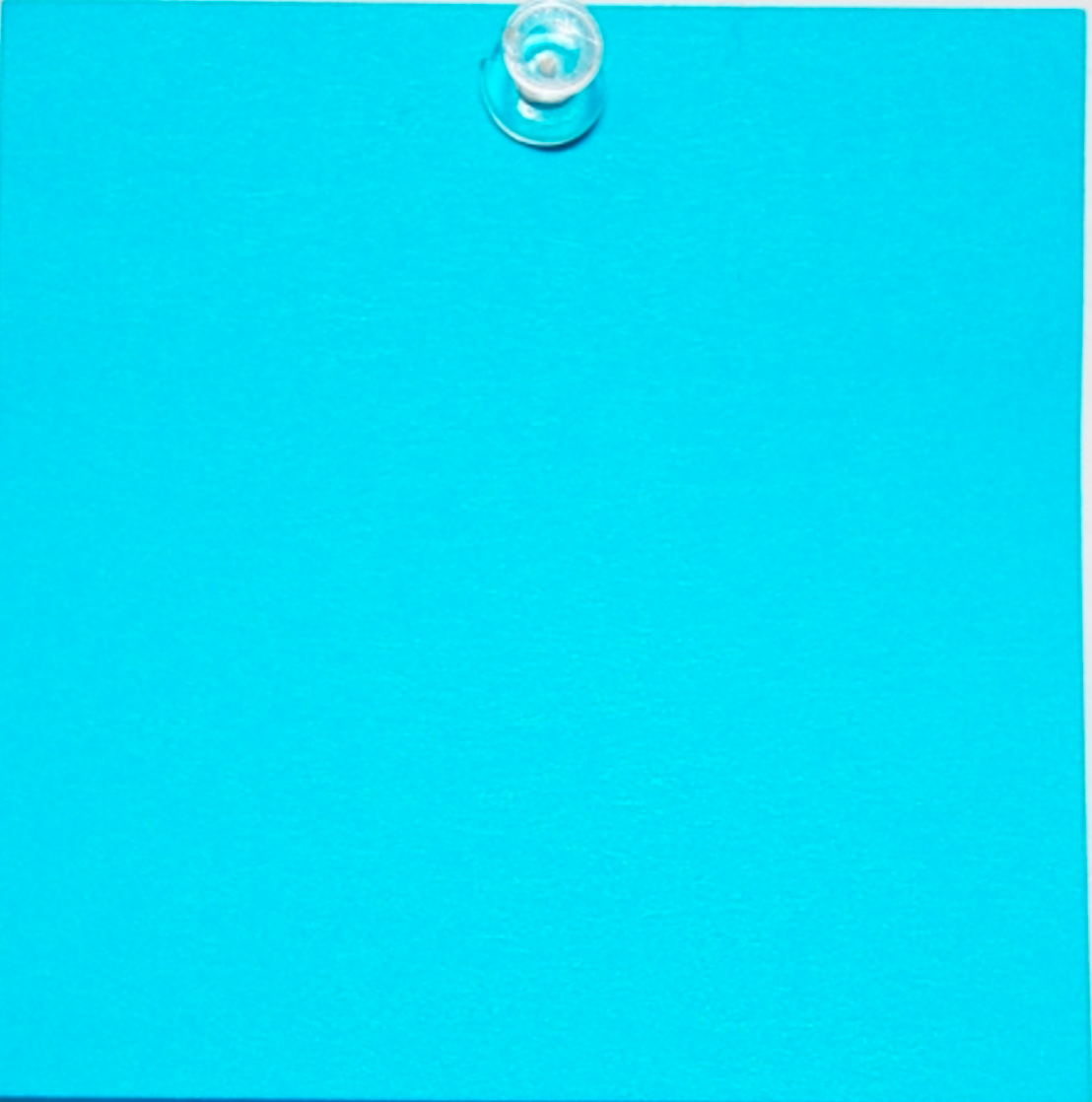 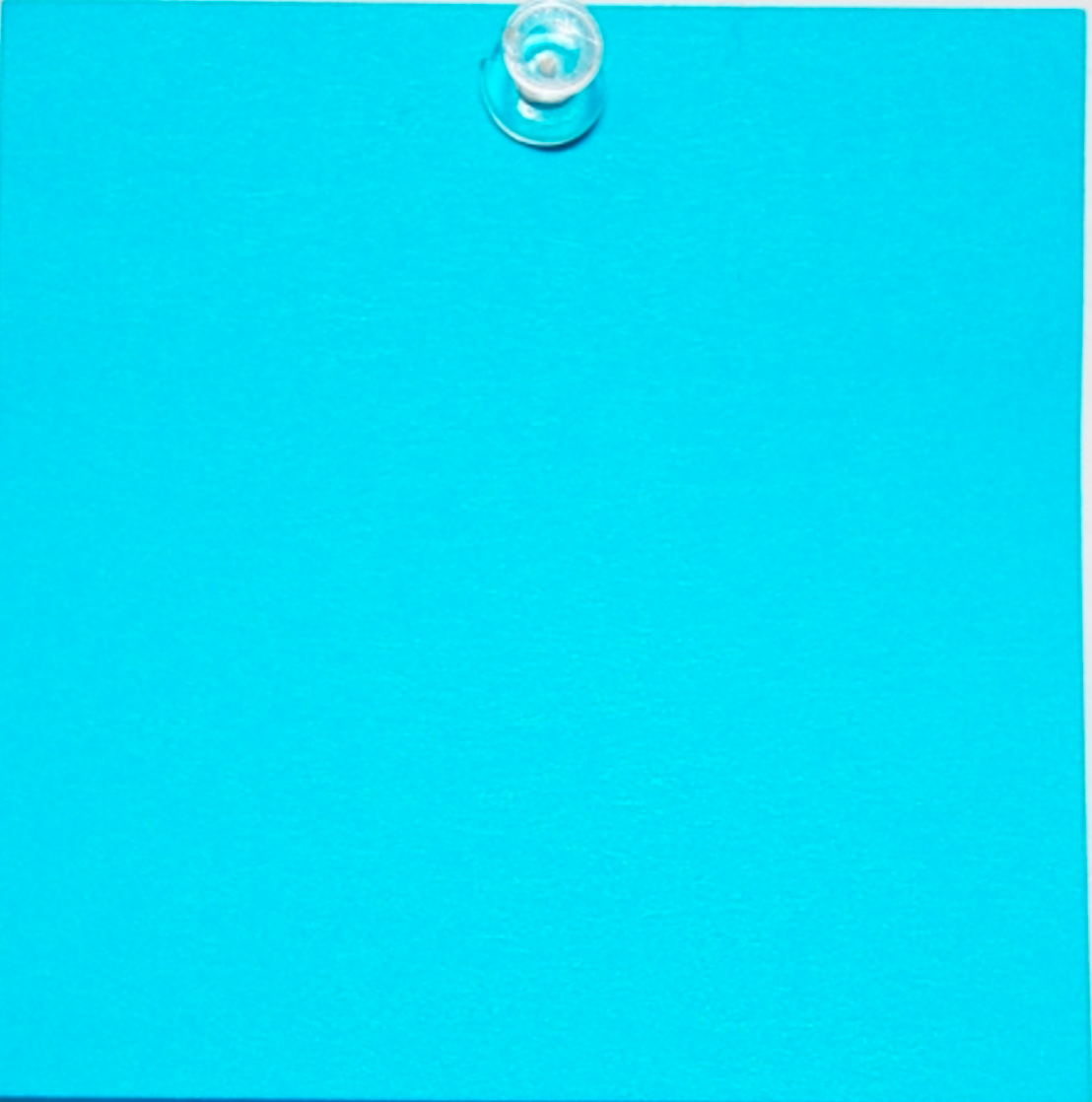 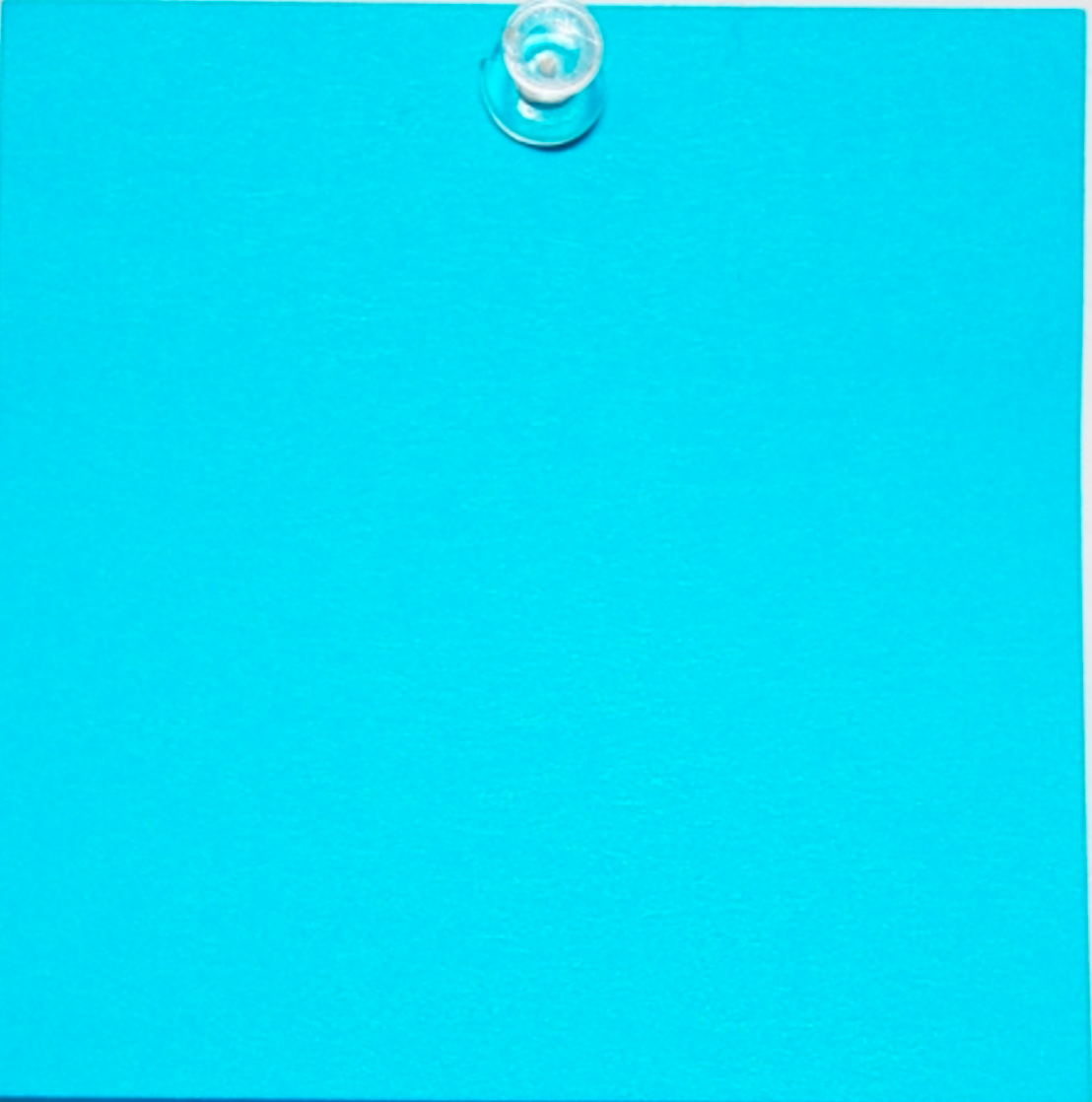 Achievement gaps do not exist for English Language Learners
Applied Math achievement continues to be a focus for improvement
Junior math continues to decline for HDSB and the Province
[Speaker Notes: DB]
Noteworthy…
Junior Writing
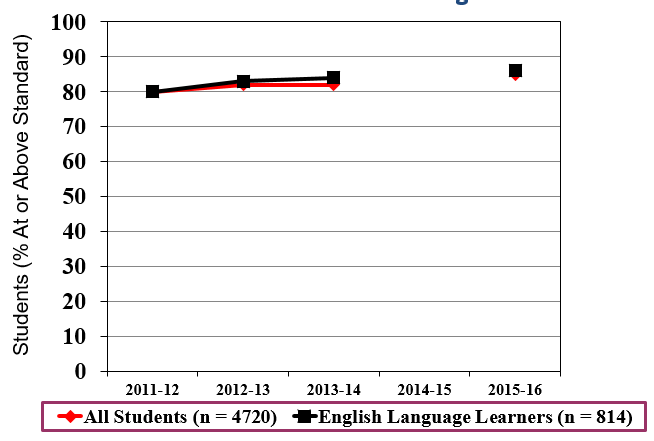 Junior Writing
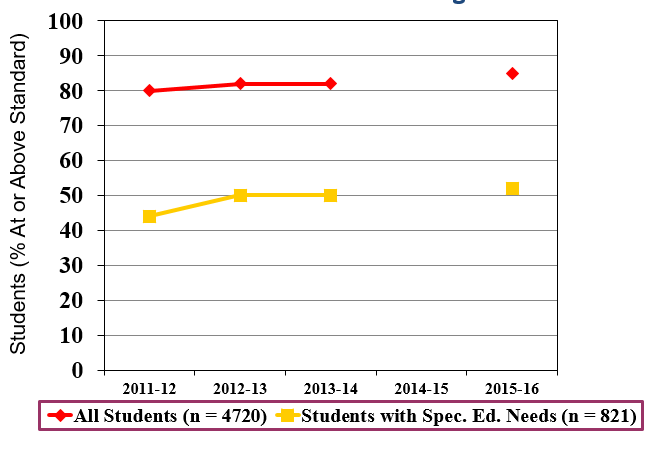 [Speaker Notes: DB]
Significant value added (39%) from 
Gr. 6 to Gr. 9 Math
Noteworthy…
Grade 9 Applied MathFrom Grade 6 in 2012-13 to Grade 9 in 2015-16
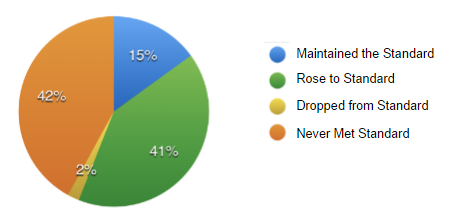 COHORT ANALYSISWe use this to track the same group of students over time.
[Speaker Notes: JHG]
Cohort Analysis
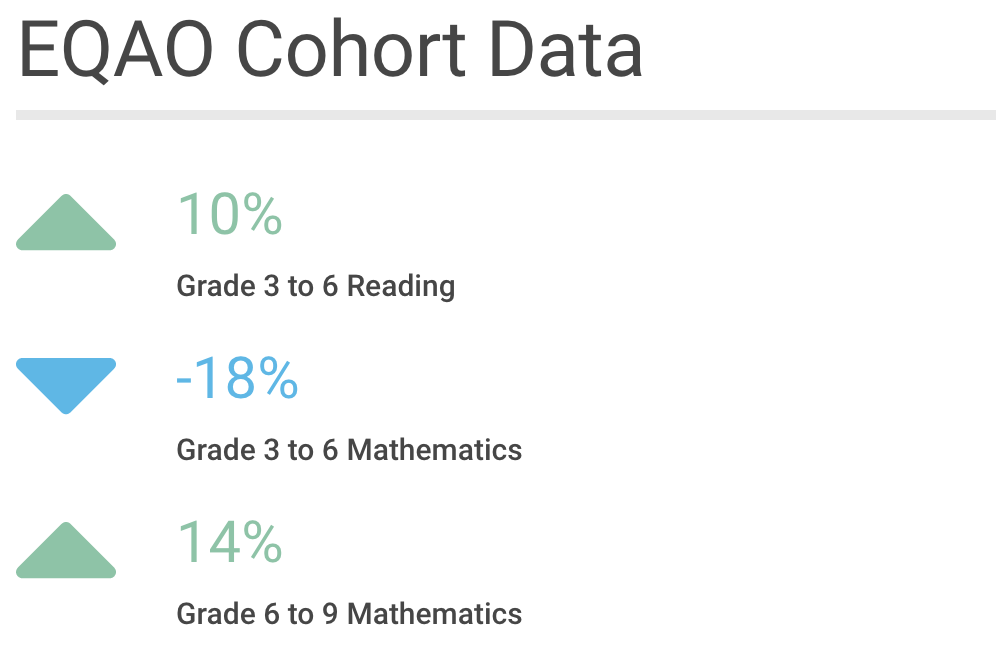 We will continue to implement our HDSB Math Plan
[Speaker Notes: JHG]
Comparison Data: Elementary
[Speaker Notes: CS]
Comparison Data: Secondary
[Speaker Notes: JHG]
Attitudinal and Behavioural Data provides valuable “student voice”
Student Perceptions
New
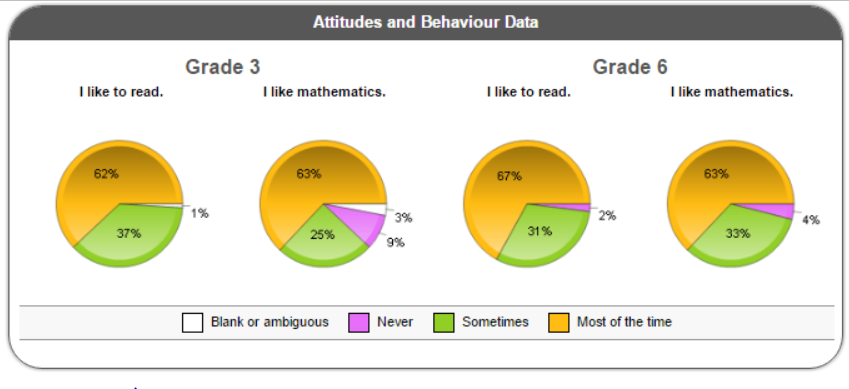 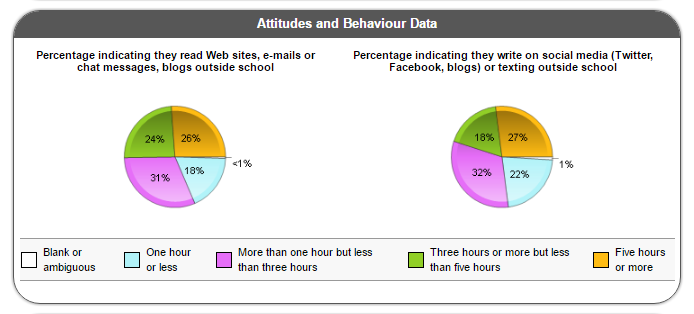 [Speaker Notes: CS]
Every Kindergarten to Grade 3 student will receive intensive guided instruction in reading. Students who do not demonstrate movement towards their grade level target, will be assessed and supported by a second tier of support. Source: HDSB Multi-Year Plan 2012-2016
“Best ever” results for Gr. 3 Reading and Gr. 6 Writing
Literacy Plan
Our plan to meet our goal includes:
Levelled Literacy Intervention in every elementary school
System level professional development 
School-based monitoring meetings
Staff resources (e.g., Learning Resource Teachers)

Resulting in continued growth over time
[Speaker Notes: CS]
Mathematics Plan
HDSB Math Plan in place (year three)
Ministry “Renewed Math Strategy” (year one)
Focus:
Build on successes in literacy
Math lead in every elementary school
Resources in every school (including intervention)
Board sponsored Additional Qualifications
System, school and classroom professional learning
Intentional learning for students with learning disabilities K-12
Applied Learning Strategy in secondary schools
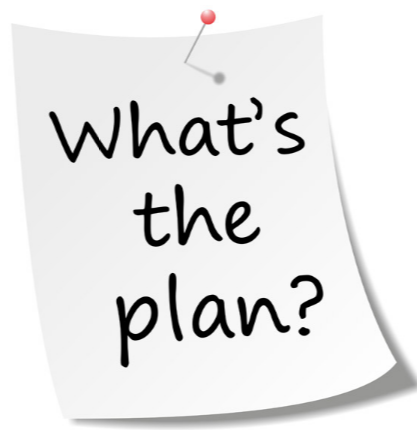 [Speaker Notes: CS]
How do we use this information?
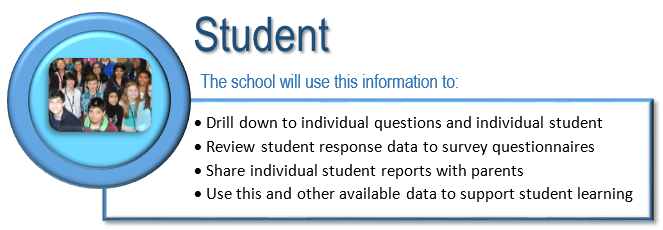 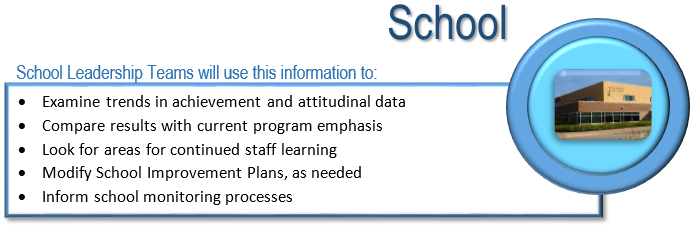 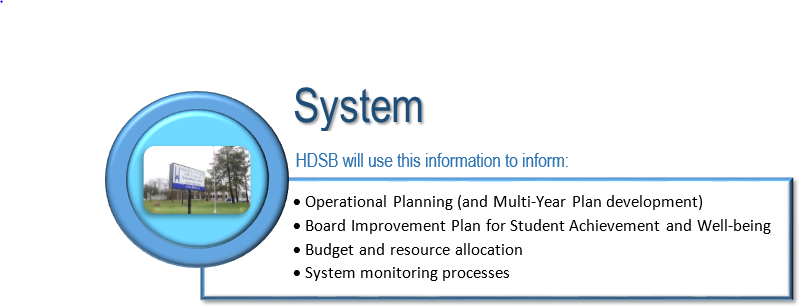 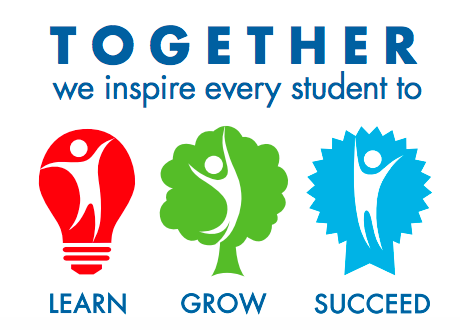 [Speaker Notes: JHG]